Gravational force calculations
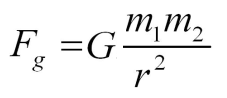 Gravational force animation
Gravational force is equal to the mass of object 1(m1) multiplied by the mass of object 2 (m2) multiplied by the constant (G) devided by the distance between the centres of the objects squared (r2).
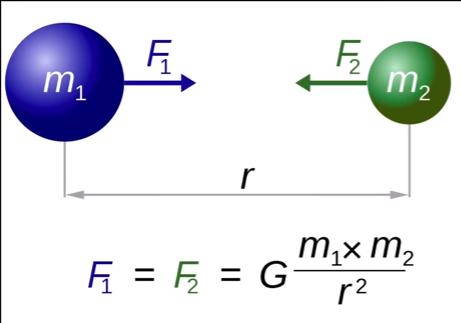 What is the gravational force between an object of 100kg and an object of 200kg with a distance of 4m between them?

Data
G: 6,67 x 10-11 (Nm2/kg2)
m1= 100kg
m2= 200kg
r= 4m
F=.......N
Calculations
Formula
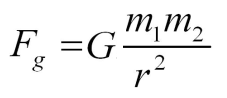 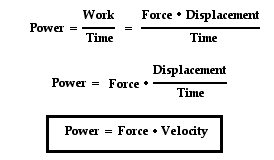